Peer Stakeholder-Product Validation Review (PS-PVR) For the Provisional Maturity of GOES-17 SEISS MPS-HI L1b Product
December 18, 2018
GOES-R Calibration Working Group (CWG)

Presenter: Juan Rodriguez
Major Contributors: William Rowland, Athanasios Boudouridis
CIRES and NOAA NCEI
Outline
Review of Beta Maturity
Product Quality Evaluation
General approach 
Major Issues Remaining
Provisional Maturity Assessment
Path to Full Validation Maturity
Issues and status
PLPT
Risks
Summary and Recommendations
Backup – Details of Individual PLPT
2
Magnetospheric Particle Sensor – High Energy (MPS-HI)
MRD 3.3.6.1.3 Magnetospheric Electrons and Protons: Medium and High Energy
Primary purpose: measure radiation belt particle fluxes in the energy range responsible for internal charging
5 electron telescopes and 5 proton telescopes
30 deg full-width conical FOVs, centers separated by 35 deg
Each electron telescope:
10 differential channels, 50 keV – 4 MeV
2 integral channels, >2 MeV and >4 MeV (latter not part of L1b)
Each proton telescope:
11 differential channels
7 channels, 80 keV – 1 MeV (trapped)
4 channels, 1-12 MeV (solar protons)
Two dosimeters (250 and 100 mil Al)
Distinguish particles depositing < 1 MeV and >1 MeV
3
Credit: SEISS-TR-MH074-2 Rev C, Figure 3-1
ALERT: Electron 2 MeV Integral Flux exceeded 1000pfu
SWPC alert at 1000 electrons/(cm2 sr s) [pfu] was developed in consultation with the satellite industry
Based on GOES-East observations
Fluxes systematically lower than at GOES-West by factor of 2.5 [Meredith et al., 2015]
First alert issued 18 May 1995
In this otherwise quiet solar cycle, MeV electron fluxes have been very elevated starting in 2015
Primarily owing to the action of stream interaction regions (interface between solar wind of coronal hole and quiet sun origins) on the magnetosphere
Space Weather Message Code: ALTEF3Serial Number: 2516Issue Time: 2017 Jan 09 0501 UTC
CONTINUED ALERT: Electron 2MeV Integral Flux exceeded 1000pfuContinuation of Serial Number: 2515Begin Time: 2017 Jan 05 1520 UTCYesterday Maximum 2MeV Flux: 25537 pfuwww.swpc.noaa.gov/noaa-scales-explanationPotential Impacts: Satellite systems may experience significant charging resulting in increased risk to satellite systems.
4
GOES-17 MPS-HI L1b Products Provisional PS-PVR
Review of Beta Maturity
5
Path to Provisional
Risks and associated ADRs needing resolution for Provisional
PLPT preview
6
Instrument/GPA Issues Identified and Resolution Status: MPS-HI
At Beta PS-PVR, NCEI-CO recommended that these issues be resolved prior to declaring the GOES-17 MPS-HI data of Provisional maturity.
7
ADR 267: LUT Filenames not Traceable to Metadata
L2 algorithms need to know filename of LUT in real time
For example: 
Calculation of errors for 1-min and 5-min averages requires knowledge of geometric factors used in L1b processing
L2 software opens LUTs for this information
Common need across all GOES-R SWx instruments
Impact of LUT version disconnect between L1b and L2 processing is inaccurate L2 data
Solution: added new global attribute ‘LUT_filenames’
MPS-HI check (October 17, 2018):
time_coverage_start  =  2018-10-17T00:00:00.0Ztime_coverage_end  =  2018-10-17T00:00:29.0Zdate_created  =  2018-10-17T00:00:30.2ZLUT_Filenames  =  SeissMpsHiCalInrParameters(FM2A_CDRL79Rev-_PR_07_00_04_NCEI_modified_2018-09-10)-592902700.0.h5
Success - this is the version of the LUT modified by NCEI (ADR 762)
8
ADR 762, Modified LUT Motivation: Eliminate L1b Overcorrection of MPS-HI Electrons
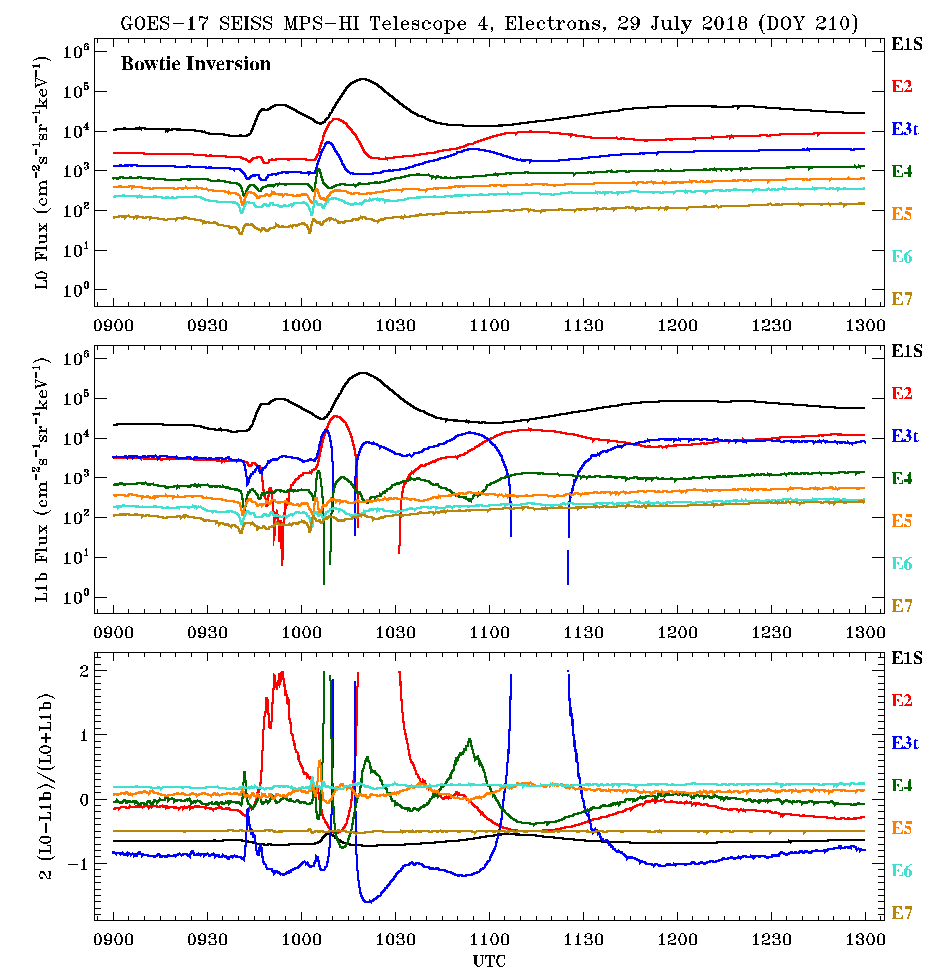 As with GOES-16, L1b processing matrix inversion causes non-physical dropouts in GOES-17 MPS-HI fluxes. 

Bowtie coefficients have been generated to replace full matrix inversion in L1b processing (ADR 762)

LUT modified by NCEI, as with GOES-16

LUT installed successively in DE and OE (since October 15, 2018)
Flux calculated from L0 using early version of new LUT
L1b Matrix Inversion
L1b results with old LUT
Non-physical dropouts
These GOES-17 data are preliminary, non-operational data and are undergoing testing.  Users bear all responsibility for inspecting the data prior to use and for the manner in which the data are utilized.
9
ADR 762, Modified LUT: Reanalyzed Channel Energy Responses
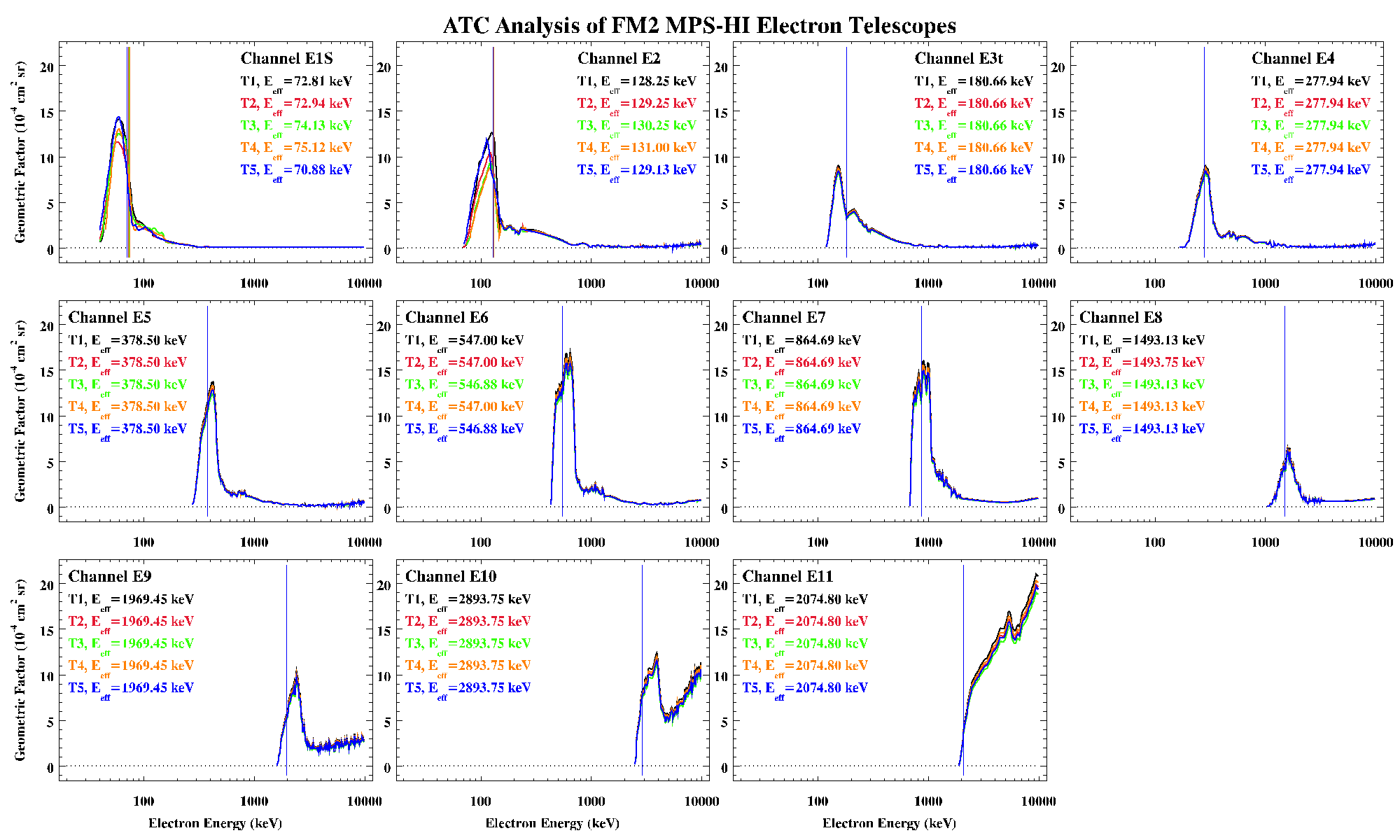 Data (analyzed beam measurements and Geant4 simulations) provided by ATC (CDRL 79). Synthesized by A. Boudouridis (NCEI) into tabulated functions used in bowtie analysis to calculate LUT parameters.
10
We thank Assurance Technology Corporation for their help with this.
ADR 762, Modified LUT Motivation: Background Correction
Background correction coefficients derived through a comparison of P11 and E9-E11 backgrounds over first several months of observations.  See PLPT-SEI-006 for more information.
G17 E11 (>2 MeV), 24 April – 10 Sept 2018
T3
T1
SWPC alert level very close to uncorrected background level
T4
T2
T5
DOS
These GOES-17 data are preliminary, non-operational data and are undergoing testing.  Users bear all responsibility for inspecting the data prior to use and for the manner in which the data are utilized.
11
ADR 762: Verification of successful installation of modified MPS-HI LUT in OE
Goal: verify that MPS-HI LUT modified & delivered by NCEI was successfully installed in OE
Data from 17 Oct 2018 (doy 290)
Compared to fluxes and flux errors calculated from L0 by NCEI
MPS-HI and SGPS L0 data aggregated into separate day files by A. Boudouridis
For each L1b file (30 samples per channel):
Calculate ratio of OE to NCEI products (flux and flux error, both in flux units)
Take mean and standard deviation of ratios
This gives a mean and a standard deviation for each L1b file 
Ideally, mean = 1.0 and standard deviation = 0.0
Results are excellent: ratio mean = 1.0, stdev = 0.0 or ~1e-8 (latter observed when quantity involves special function such as square root)
Justify use of reprocessed data in Provisional PLPT
12
ADR 762: OE check using data from October 17, 2018: excellent agreement!
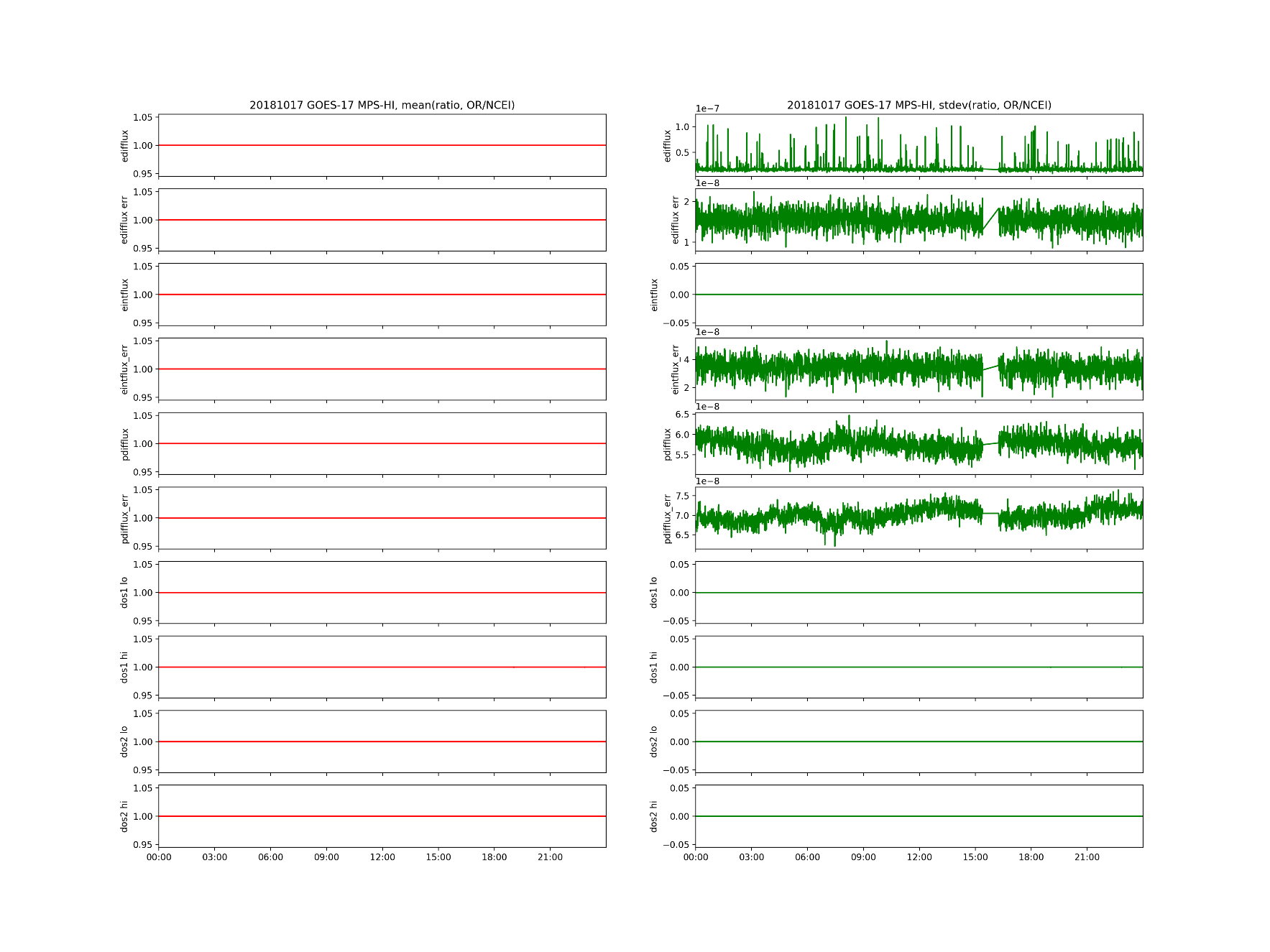 17 Oct 2018
In general:
Ratio mean = 1.0
Ratio stdev ~ 1e-8 or 0
Performance of modified LUT checked in DE on 01 Oct 18 prior to installation in OE
13
These GOES-17 data are preliminary, non-operational data and are undergoing testing.  Users bear all responsibility for inspecting the data prior to use and for the manner in which the data are utilized.
Path to Provisional - PLPT
MPS-HI PLPTs from RIMP v 1.0 (02 June 2016)
14
Use of Reprocessed Data in PLPT
Due to date of changes to OE (ADR 762), not enough data for PLPT prior to PS-PVR
We have reprocessed L0 data using software that has been demonstrated to reproduce L1b results to ‘machine precision’ (see ADR 762 artifacts)
This demonstrated equivalence allows us to perform PLPT using reprocessed MPS-HI data
The reprocessed data used in PLPT are 1-minute averages of data from 20 June – 24 Sept 2018 (when GOES-17 was upright)
15
PLPTs for Provisional
PLPT-SEI-002: MPS-HI Telescope Cross-Comparison (Rowland)
PLPT-SEI-004: Solar Energetic Particle (SEP) Cross-Comparison – not possible due to lack of SEP events since G17 launch
PLPT-SEI-005:  Cross-Satellite Comparison of Trapped Particles (Rodriguez)
PLPT-SEI-006: Backgrounds (Rodriguez)
PLPT-SEI-002 and -005 require new LUT
PLPT-SEI-006 produces inputs to new LUT
16
PLPT-SEI-002: MPS-HI Telescope Cross-Comparison: Method
These GOES-17 data are preliminary, non-operational data and are undergoing testing.  
Users bear all responsibility for inspecting the data prior to use and for the manner in which the data are utilized.
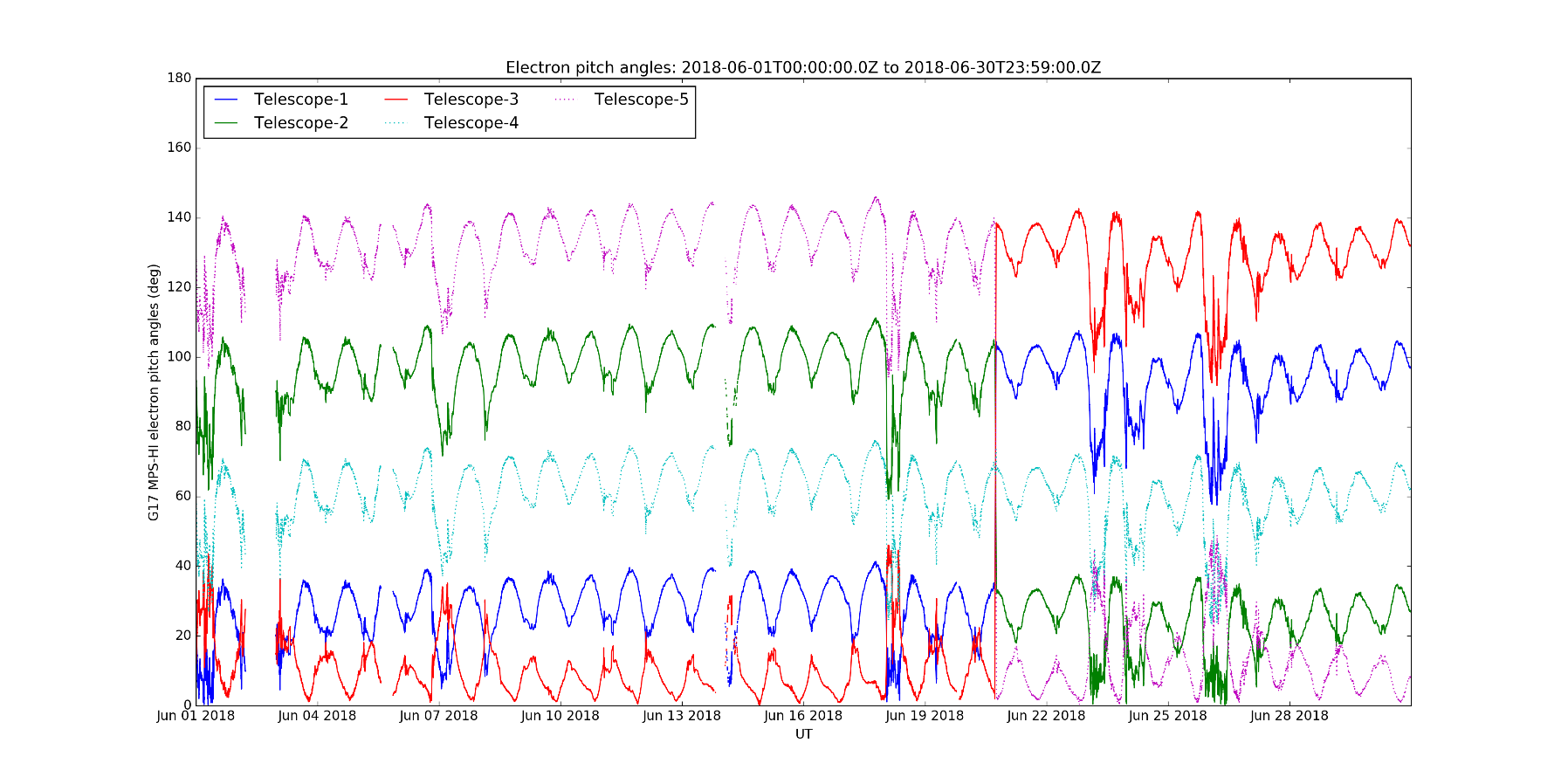 yaw flip
Compares responses of MPS-HI telescopes when central pitch angle is the same
Under such conditions, telescopes should be measuring the same flux if effective energy is the same
Steps:
Input MPS-HI fluxes and pitch angles calculated from MAG L1b BRF
Identify whenever a pair of telescopes has pitch angles within 1 degree
Fold pitch angles > 90 degrees to get enough matches
Report measured fluxes for each pitch angle match
Estimate scaling factors optimally based on set of all matches (i.e. no reference telescope)
Ref: Rowland, W., and R. S. Weigel (2012), Intra-calibration of particle detectors on a three-axis stabilized geostationary platform, Space Weather, 10, S11002, doi:10.1029/2012SW000816.
17
PLPT-SEI-002: MPS-HI Telescope Cross-Comparison: Electrons
Scale factors for G17 MPS-HI Electron Telescopes
2018-May to 2018-July
Improvements over G16 analysis method:
3 months of data -> many more matches
Used complement for pitch angles >90⁰
Thresholding to eliminate low fluxes
Tested algorithm with proxy (“truth”) data to confirm performance
Residual Caveats
Variation in energies across telescopes not accounted for
Blue: <10%, Green: 10-20%, Red: >20%
18
PLPT-SEI-002: MPS-HI Telescope Cross-Comparison: Protons
Scale factors for G17 MPS-HI Proton Telescopes
2018-May to 2018-July
Improvements:
See prior slide.
Future/caveats:
Discrepancies appear to be symmetric about central telescope
Investigate whether species+energy differences (e.g. larger gyroradius for these protons) affect this analysis method as a calibration.
Blue: <10%, Green: 10-20%, Red: >20%
Technique not applied to solar proton channels P8-P11
19
PLPT-SEI-005: Cross-Satellite Comparison of Trapped Particles
Approach for differential fluxes: 
Compare differential flux spectra from satellites separated by 1 hr in local time (G16: 75W, G17: 90W, G14: 105W)
For Kp < 2o (local time differences reduced)
Compare flux percentile spectra between telescopes of same orientation
0, ±35, ±70 deg from zenith (radially outward)
20 June – 24 Sept 2018 (GOES-17 upright) 
MAGED (E, GdE) determined using same bowtie analysis / spectra as MPS-HI
Select comparisons briefed here; complete set in Backup Charts
>2 MeV integral electron fluxes analyzed separately
Note: GOES-14 inverted during this period.  GOES-16 and -17 are upright.
20
PLPT-SEI-005: Cross-Satellite Comparison of Trapped Particles
GOES-17 vs GOES-16 Protons
The other G17 v G16 p+ comparisons are similar:
GOES-16 systematically low by 2-3x
P1 out-of-family, high
These GOES-17 data are preliminary, non-operational data and are undergoing testing.  Users bear all responsibility for inspecting the data prior to use and for the manner in which the data are utilized.
21
PLPT-SEI-005: Cross-Satellite Comparison of Trapped Particles
GOES-17 vs GOES-14 Protons
G17 v G14 p+ discrepancies show similar pattern:
G14 discrepancy greater in T1 & T8 (closer to 90 deg pitch angle)
All G14 spectra show kink between MP3 and MP4
These GOES-17 data are preliminary, non-operational data and are undergoing testing.  Users bear all responsibility for inspecting the data prior to use and for the manner in which the data are utilized.
22
PLPT-SEI-005: Cross-Satellite Comparison of Trapped Particles
GOES-17 vs GOES-16 Electrons
The other G17 v G16 e- comparisons agree similarly well except Etel4
These GOES-17 data are preliminary, non-operational data and are undergoing testing.  Users bear all responsibility for inspecting the data prior to use and for the manner in which the data are utilized.
23
PLPT-SEI-005: Cross-Satellite Comparison of Trapped Particles
GOES-17 vs GOES-16 Electrons
G16 e- Etel4 fluxes and spectral shape are out-of-family
These GOES-17 data are preliminary, non-operational data and are undergoing testing.  Users bear all responsibility for inspecting the data prior to use and for the manner in which the data are utilized.
24
PLPT-SEI-005: Cross-Satellite Comparison of Trapped Particles
GOES-17 vs GOES-14 Electrons
G14 e- spectra: low at lower energies, better agreement at higher energies
These GOES-17 data are preliminary, non-operational data and are undergoing testing.  Users bear all responsibility for inspecting the data prior to use and for the manner in which the data are utilized.
25
PLPT-SEI-005: Improved method for comparing >2 MeV electron fluxes at different satellites
For G16 MPS-HI Provisional PS-PVR, regressed G16 to G13 >2 MeV flux by shifting one time series by one hour
For G17, have introduced a more rigorous method: ‘statistical asynchronous regression’ [O’Brien et al., JGR, 106, 2001]
Finds the time-invariant function that relates two time-varying but non-simultaneous quantities X, Y:  Y = u(X)
Probability is conserved under a change of variables.
Uses cumulative distribution functions (CDFs):  F(x), G(y)
To determine u(X) from data:
Map each x to y such that F(x) = G(y)
The resulting tabular relationship between mapped y and x defines u(X)
Plot complementary CDFs because electron flux distributions are biased toward low values:  F>(x) = 1-F(x)
PLPT-SEI-005: GOES-16 and -17 T1 and T4 E11 (>2 MeV) fluxes agree well
G16 & G17 T1 & T4 E11 Complementary CDFs
Asynchronous regressions between G16 & G17 T1 & T4 E11
27
PLPT-SEI-005: GOES-17 and -14 >2 MeV fluxes agree over order-of-magnitude above alert level
G16 & G17 T4 and G14 >2 MeV Complementary CDFs
Asynchronous regression betw. G17 T4 & G14 >2 MeV fluxes
28
PLPT-SEI-005: asynchronous regression between GOES-16 and -13 >2 MeV fluxes (revisiting G16 PS-PVR)
G16 T1 & T4 and G13 >2 MeV Complementary CDFs
Asynchronous regression betw. G16 T4 & G13 >2 MeV fluxes
29
PLPT-SEI-005: Summary
Electrons:
Good agreement between G16 & G17 MPS-HI incl. >2 MeV channel
Exception: G16 Etel4 spectra are out-of-family – presented challenges in ground cal due to large differences in actual thresholds from modeled
Reasonable agreement between G17 MPS-HI and G14 MAGED
MAGED a little low at lower energies
Reasonable agreement between G17 T1 & T4 and G14 >2 MeV electrons currently used by SWPC for alerts
Expect differences between EPEAD and MPS-HI due to different FOVs
Difference between 2017 G16 vs. G13 comparisons and 2018 G17 vs. G14 comparisons is most likely due to the environment
Protons:
G16 MPS-HI and G14 MAGPD are a factor of 2-3 low compared to G17 MPS-HI
Path forward discussed in section on Path to Full Validation
30
PLPT-SEI-006: Backgrounds
These GOES-17 data are preliminary, non-operational data and are undergoing testing.  Users bear all responsibility for inspecting the data prior to use and for the manner in which the data are utilized.
Histograms of T4 E9-E11 counts, 5-min avgs., 24 Apr – 31 Aug 2018
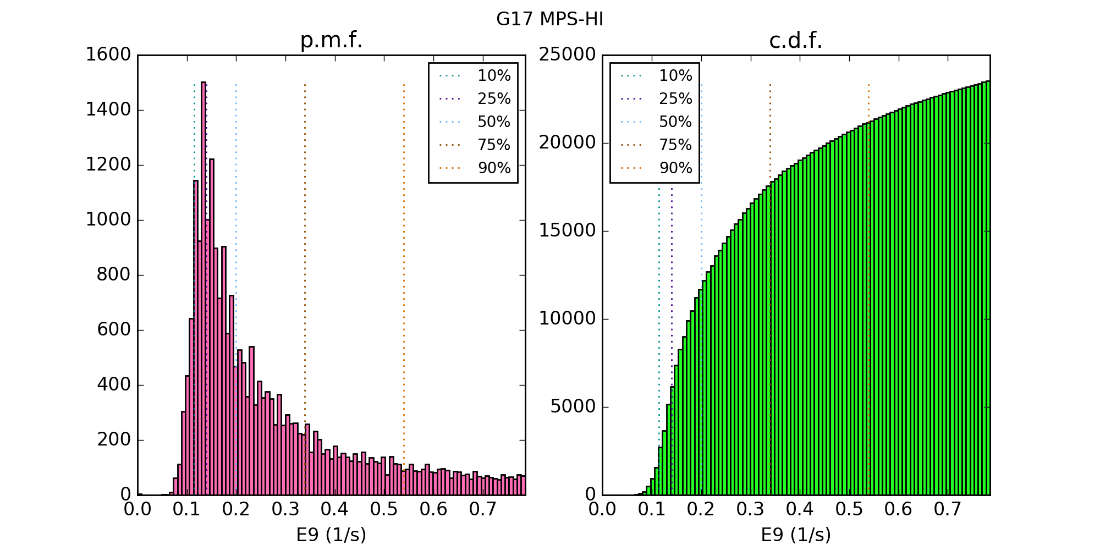 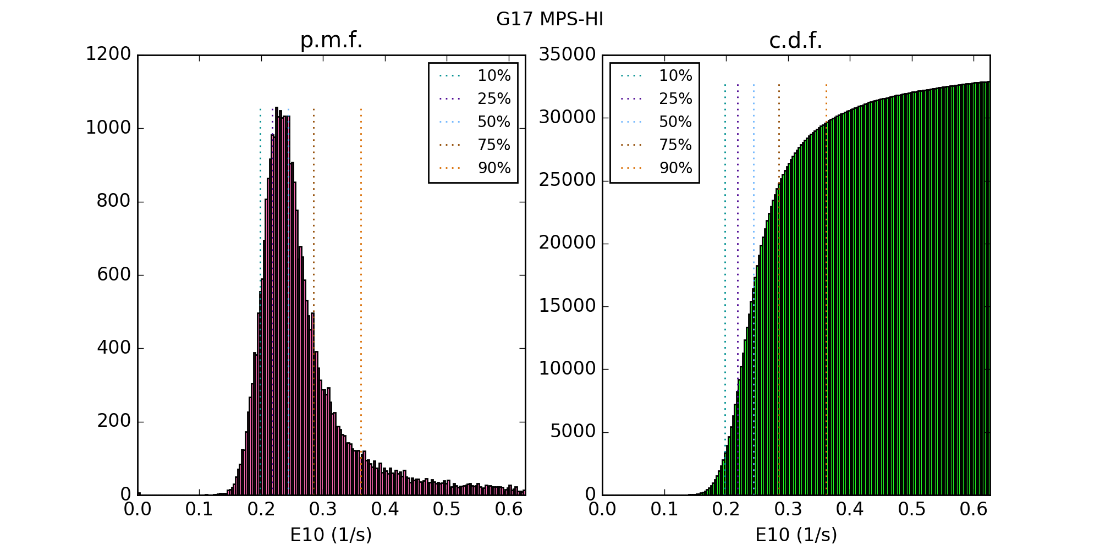 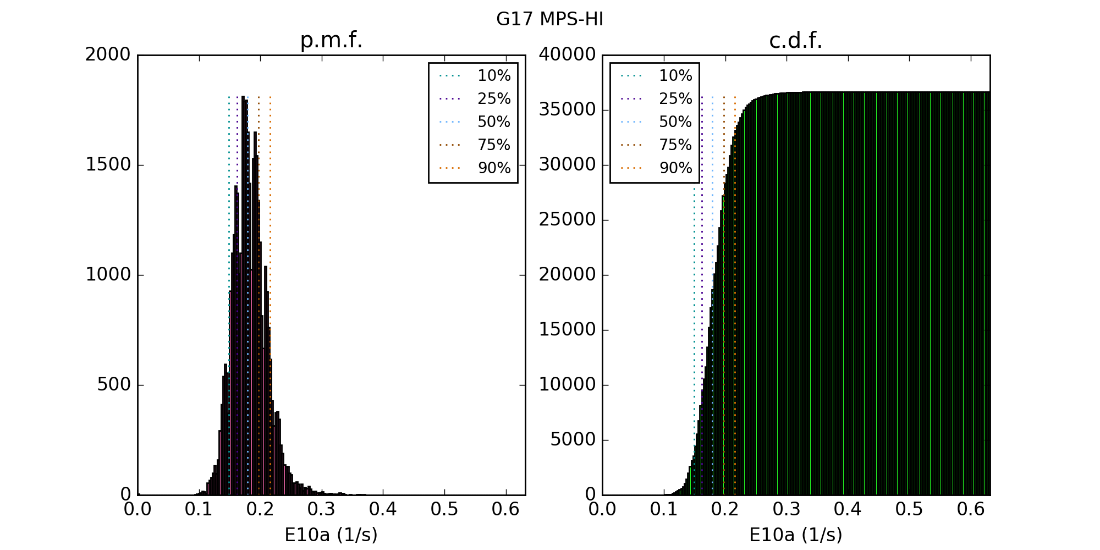 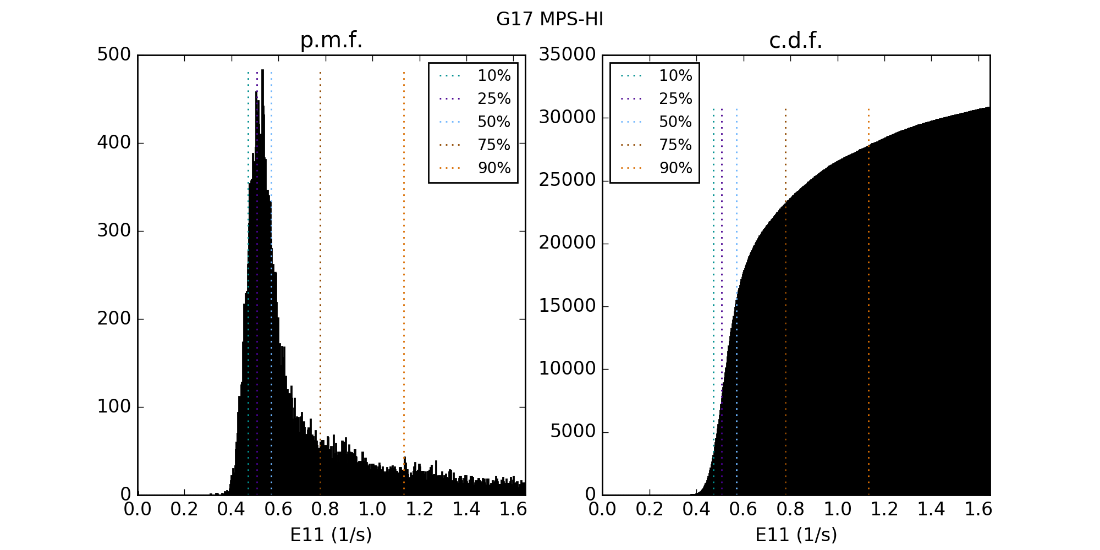 Gaussians at low count end represent background due to galactic cosmic ray protons.
31
PLPT-SEI-006: Backgrounds
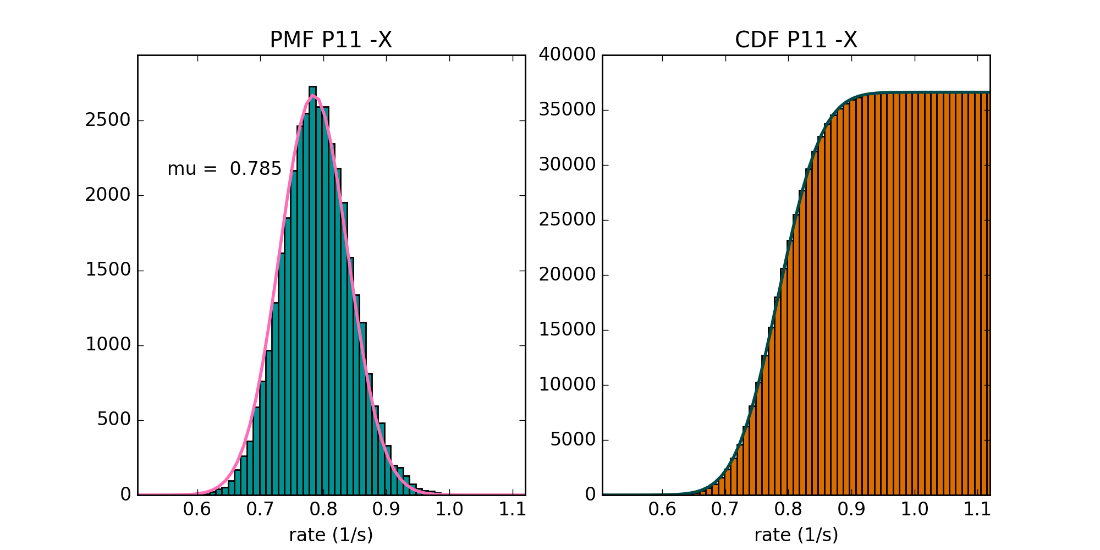 Fits to CDFs of P11 and E9-E11 determine mean rates.
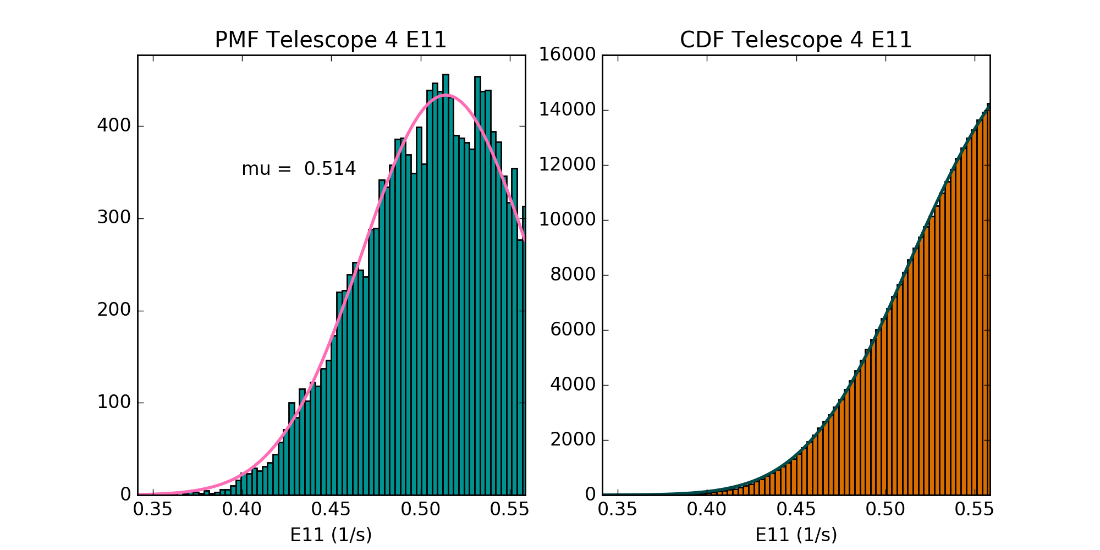 These GOES-17 data are preliminary, non-operational data and are undergoing testing.  Users bear all responsibility for inspecting the data prior to use and for the manner in which the data are utilized.
32
PLPT-SEI-006: Backgrounds
Gamma correction coefficient calculated for GOES-17 MPS-HI E9-E11 assuming P11 from SGPS –X is used and P11 G = 2.5 cm2 sr.  Table incorporated into revised MPS-HI LUT (ADR 762); will have to be recalculated if the geometrical factor for P11 changes. 
(BNL calibration confirmed this GEANT-simulated value for P11 G.)
These GOES-17 data are preliminary, non-operational data and are undergoing testing.  Users bear all responsibility for inspecting the data prior to use and for the manner in which the data are utilized.
33
GOES-17 MPS-HI L1b Products Provisional PS-PVR
Product quality assessment
34
G17: Top Level Evaluation
35
G16: Top Level Evaluation at Provisional (8 Dec 2017)
36
Comparison of G16 and G17 MPS-HI at Provisional
Electrons:
G16 and G17 differential flux spectra agree well and with G14
>2 MeV integral electron fluxes agree well with each other; some differences with respect to G14
Protons:
G16 trapped protons are 2-3x low with respect to G17
G16 trapped protons are similar to G14 protons, which have degraded on-orbit probably due to radiation damage
Cannot compare G16 and G17 solar protons due to lack of SEP event since G17 launch
G16 solar protons disagreed with SGPS Telescope 1 protons
37
SWPC Overview
Terry Onsager (SWPC representative) will present SWPC’s overview at this point in the PS-PVR.
38
GOES-17 MPS-HI L1b Products Provisional PS-PVR
Provisional Maturity Assessment
39
Provisional Validation
40
Provisional Validation
41
Recommendation
NCEI believes that the GOES-17 MPS-HI L1b product has reached the Provisional Maturity as defined by the GOES-R Program
42
GOES-17 MPS-HI L1b Products Provisional PS-PVR
Path to full Validation Maturity
43
Path to Full Validation
ADRs/WRs to be resolved prior to Full Validation.
PLPTs to be conducted prior to Full Validation.
Performance Baseline status.
Risks to getting to Full, both from L1b product definition and user (SWPC) feedback
44
ADRs/WRs Impacting Full Validation of MPS-HI L1b
45
ADR 700: yaw_flip_flag incorrect for SEISS MPS-HI
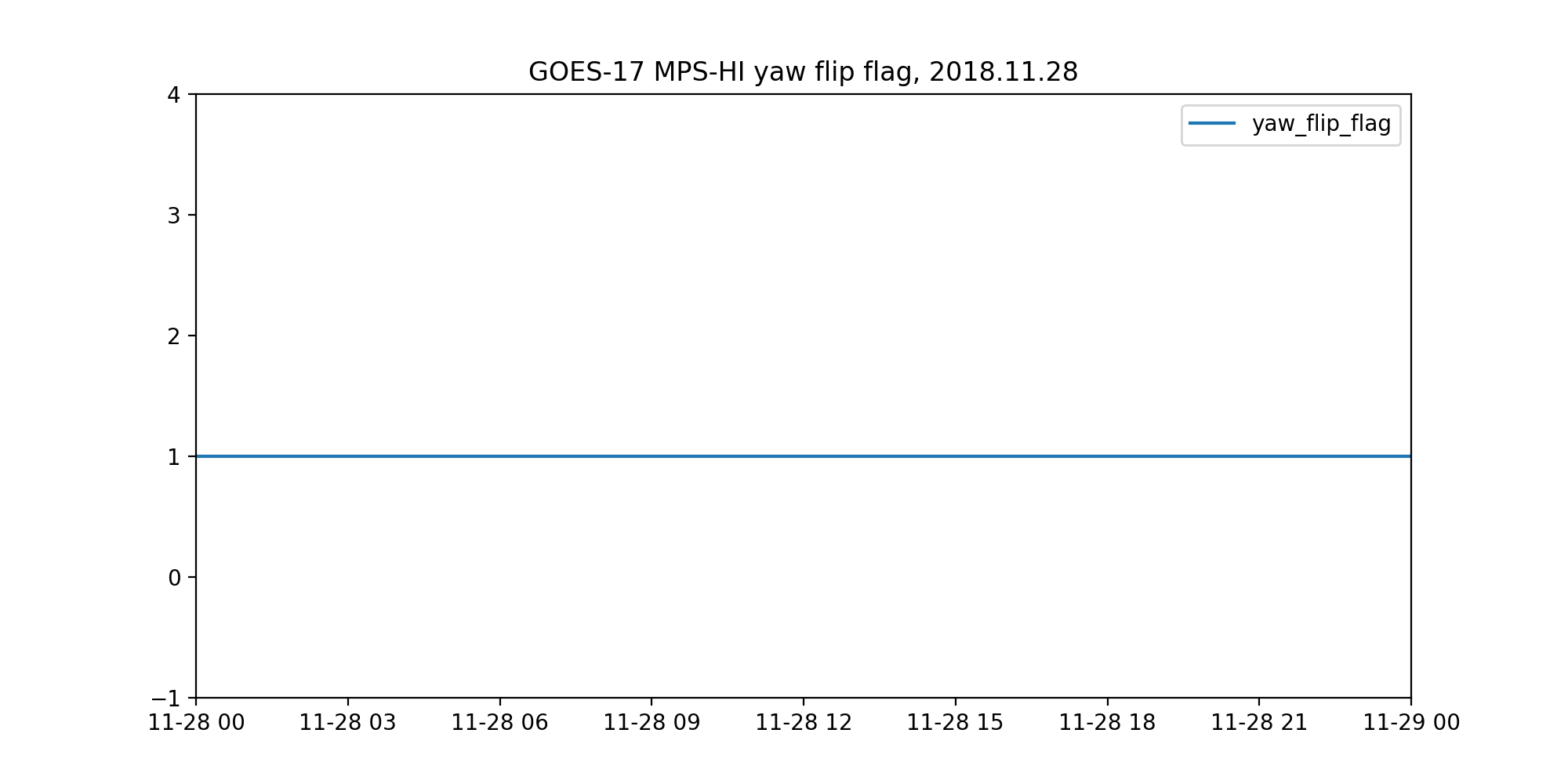 GOES-17 has been inverted since 2018.09.24 
yaw_flip_flag should be 2
On 2018.09.24, yaw_flip_flag changed from 0 to 1
In the same file, yaw_flip_flag attributes are correct: 
valid_range = [0 2]
flag_values = [0 1 2]
flag_meanings = upright, neither, inverted
46
ADR780: G16 & G17 MPS-HI and MPS-LO L1b IFC leakage
MPS-HI problem description: IFC pulses are leaking into L1b proton fluxes
G17 channel P1 before June 11, and G16 P1 currently
On June 11, 2018, revised G17 (FM2) MPS-HI IFC table uploaded as part of PLT SEI-003 – moved problem from channel P1 to channels P6 & P7
Strongly evident in 1-minute averages
Occurs at end of periods when MODE flag set to 4
MODE = 4 used to mask IFCs, set L1b Instrument_Mode flag
IFC pulses last 1-2 seconds beyond MODE = 4
Not observed in other proton channels or in electron channels
Violates accuracy requirement
MPS-LO problem description: IFC pulses are leaking into L1b fluxes in over half the channels (electron and ion)
Occurs at end of periods when MODE flag set to 4
MODE = 4 used to mask IFCs, set L1b Instrument_Mode flag
Violates accuracy requirement
47
These GOES-17 data are preliminary, non-operational data and are undergoing testing.  Users bear all responsibility for inspecting the data prior to use and for the manner in which the data are utilized.
25 June 2018, 1805-1825 UT, 1-second data: MODE = 4 pulse ends 2 seconds early, causing part of the second IFC pulse to be included in the L1b fluxes (indicated by solid arrows).
Gaps after IFC are addressed by ADR 781
Top to Bottom:  the Mode flag, then alternating L0 counts and L1b fluxes in this channel from Telescopes 1 through 5
48
ADR 780: Information on IFC Tables and Recommended Path Forward
MPS-LO, MPS-HI and SGPS IFC mode status changes are out of sync with IFC pulser status: 
Sensors report that they are in IFC mode 1-second before the IFC starts 
Sensors report that they are back in Normal mode 1-second before IFC is completed
Evaluation by instrument:
MPS-HI: FM1 and FM2 IFC tables have different time durations but the same number of instructions (50)
All 50 instructions are required to optimally test MPS-HI
SGPS: all tables are ~10 seconds shorter than their allowed space, so there are no instructions (pulses) during the last second of the table
MPS-LO: IFC tables cannot be changed
Recommended path forward:
ATC recommends that, in the GPA software, the IFC mask should be extended for 2 seconds beyond the MODE = 4 (IFC mode) status.
This will prevent IFC leakage without compromising the functionality of the IFC tables.
Thanks to Elizabeth Dawson (ATC) for her contributions to this information, including tech memo dated 07 November 2018
49
ADR 781: MPS-HI and SGPS L1b data gaps near IFCs
Regular ~5-min gaps in MPS-HI and SGPS L1b near in-flight calibrations (IFCs)
These gaps are in addition to the L1b data gaps during IFCs, which are required and are based on instrument mode flag = 4
Gaps are simultaneous in MPS-HI and SGPS data
All channels and telescopes affected on both satellites
L0 data are available and valid during these gaps 
No data (e.g., no fluxes, no quality flags) in affected granular L1b files except labels and global attributes 
Diagnosis: when either SGPS is in IFC mode, downstream products (MPS-HI and the other SGPS) are not processed
Owing to use of SGPS channels for contamination correction of a small fraction of the total SGPS & MPS-HI channels
A preferable approach is graceful degradation of downstream data products:
The channels that require contamination correction will be somewhat degraded in the absence of the SGPS data undergoing IFC, but still usable
The channels that do not require contamination correction will not be degraded
50
ADR 781: G17 MPS-HI Protons (T2 P7) and SGPS+X (P1) (example, 25 June 2018)
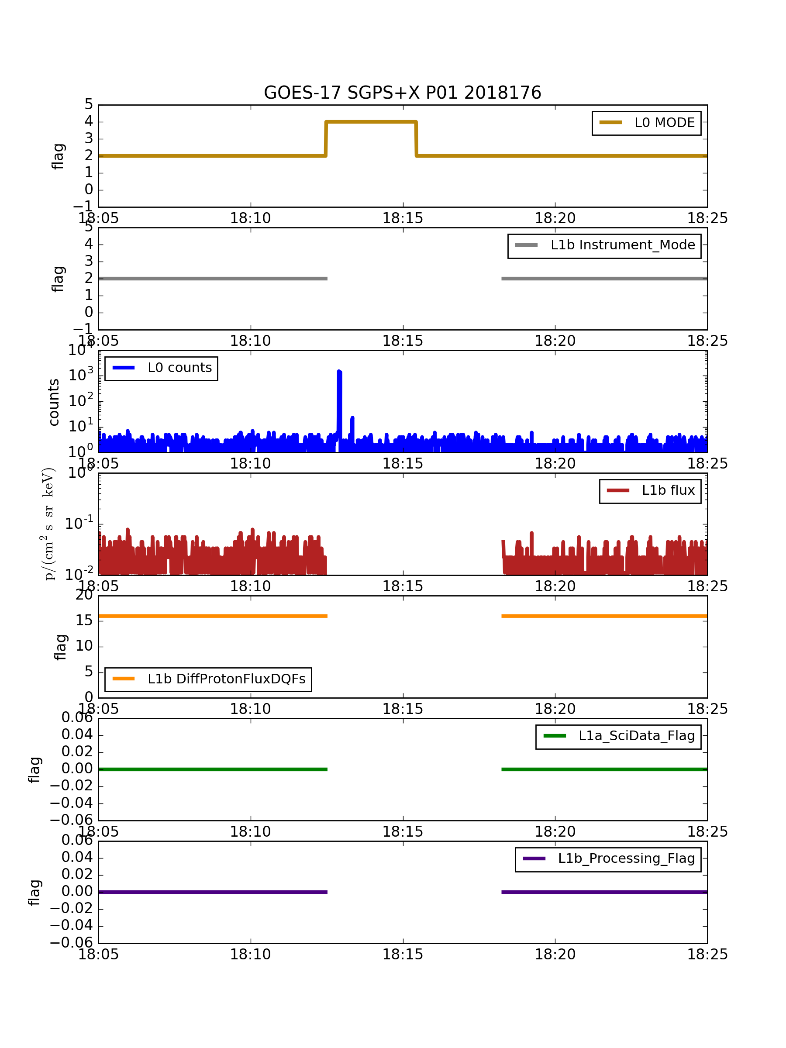 These GOES-17 data are preliminary, non-operational data and are undergoing testing.  Users bear all responsibility for inspecting the data prior to use and for the manner in which the data are utilized.
51
ADR 781: G17 MPS-HI Electrons (T2 E7) and SGPS-X (P1) (example, 25 June 2018)
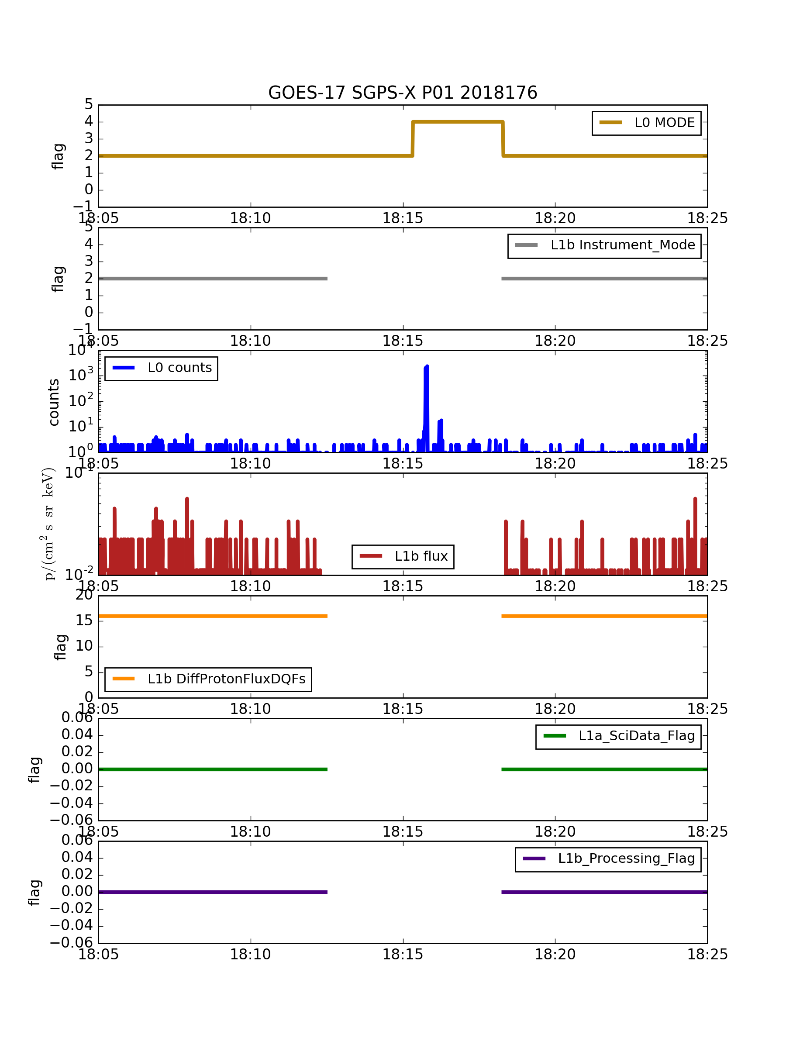 These GOES-17 data are preliminary, non-operational data and are undergoing testing.  Users bear all responsibility for inspecting the data prior to use and for the manner in which the data are utilized.
52
ADR 863: Graceful degradation if SGPS data are not being generated
Four electron channels from MPS-HI use SGPS-X data for a contamination correction.  The SGPS P5 channel uses data from the opposite SGPS for a contamination correction.  If for some reason (like a sensor failure) no data are being generated from one of the SGPS units, then the dependent products should still be produced with only graceful degradation.  This is needed for Full validation of MPS-HI and SGPS.  This is a generalization of ADR 781.

Case 1: SGPS-X data are not being generated
MPS-HI fluxes should be calculated as if SGPS-X fluxes were zero rather than missing -- graceful degradation of 4 electron channels.  
SGPS L1b should still be produced with SGPS-X being all fill and SGPS+X containing valid fluxes (SGPS+X P5 being calculated as if SGPS-X fluxes were zero rather than missing -- graceful degradation of P5).

Case 2: SGPS+X data are not being generated. 
MPS-HI fluxes should be produced, no dependence on SGPS+X, no degradation.  
SGPS L1b should still be produced with SGPS+X being all fill and SGPS-X containing valid fluxes (SGPS-X P5 being calculated as if SGPS+X fluxes were zero rather than missing -- graceful degradation of P5).

Case 3: neither SGPS+X nor SGPS-X data being generated 
MPS-HI fluxes should be calculated as if SGPS-X fluxes were zero rather than missing -- graceful degradation of 4 electron channels.
53
These GOES-17 data are preliminary, non-operational data and are undergoing testing.  Users bear all responsibility for inspecting the data prior to use and for the manner in which the data are utilized.
ADR 872: Solar array current not correct in G17 products
GOES-16 MPS-HI 2018-10-01 0300-0700
GOES-17 MPS-HI 2018-10-01 0300-0700
Solar Array Current       Eclipse Flag
54
Path to Full Validation - PLPT
MPS-HI Full Validation PLPTs from RIMP v 1.0 (02 June 2016) are a continuation of those completed for Provisional. Green annotations based on experience with MPS-HI.
55
Performance Baseline Status
Assessment at Provisional
MRD1996:  Data in 5 directions
Currently being met for electrons and protons
MRD2000:  Measurement Range  
Requirements:  Electrons 50 keV to 4 MeV plus >2 MeV; Protons 80 keV to 10 MeV
Currently, all channels are functional and exhibit characteristic variation in behavior w/ energy
Ground cal & cross-cal with G16 indicate that energy measurement range is covered
P8-P11 require SEP event for assessment
MRD2001:  Measurement Accuracy
Requirements:  @min flux <45%, @10X min flux < 25%
Absolute accuracy cannot be verified on-orbit
Provisional results of PLPT-05 indicate that G16 proton fluxes are systematically low by 2-3x relative to GOES-17
Provisional results of PLPT-02 indicate proton inter-telescope differences much greater than 25% -- technique may need to be refined (energy differences, finite gyroradius effect)
56
Possibility of MPS-HI Proton Radiation Damage
Damage in G14 MAGPD telescopes is likely
Data from all three MAGPDs (G13-15) show evidence of degradation on orbit while the MAGEDs appear not to be degraded
Similar POES MEPED proton telescopes have exhibited degradation after ~2 years on-orbit [Galand & Evans 2000; Sandanger+ 2015]
Attributed to radiation damage of surface-barrier detectors by <135 keV protons since MEPED electron detectors are shielded from them by 0.76 um Ni foil (similar to MAGED & MPS-HI Etels) 
Creates dead layer in which p+ lose energy that does not contribute to pulse
Possibility of same mechanism causing problem in MPS-HI needs to be investigated for Full Validation
Different silicon detector technology used (ion-implanted)
Ion-implanted detectors have 0.1 um dead layer
Under 0.3 um Al for solar blindness on ohmic (exposed) side of 1st detector (30 um)
Calibration analysis will also be reviewed
57
Simulation of 130 keV Proton Penetration into MPS-HI Telescopes (SRIM-2012 Monte Carlo)
130 keV protons into MPS-HI Electron Telescope (with 0.75 um Ni foil)
135 keV protons into MPS-HI Proton Telescope (with 0.3 um Al coating)
58
Path to Full Validation – Risks
59
GOES-17 ABI L1b Products Provisional PS-PVR
Summary & Recommendations
60
Summary
ADR 762: modified LUT installed & working in OE
Geometric factors from bowtie analysis
Increased background correction coefficients
Planned Provisional PLPTs completed
Except PLPT-SEI-004 Solar Energetic Particle (SEP) Cross-Comparison, which has not been possible due to lack of SEP events since G17 launch
All are provisional versions of PLPTs required for Full Maturity
Risks to reaching Full Maturity have been identified
61
Recommendation
NCEI believes that the GOES-17 MPS-HI L1b product has reached the Provisional Maturity as defined by the GOES-R Program
62
GOES-17 ABI L1b Products Provisional PS-PVR
Backup slides
63
PLPT-SEI-005 Spectral Comparisons
PLPT-SEI-005: Cross-Satellite Comparison of Trapped Particles
GOES-17 vs GOES-16 Protons
These GOES-17 data are preliminary, non-operational data and are undergoing testing.  Users bear all responsibility for inspecting the data prior to use and for the manner in which the data are utilized.
65
PLPT-SEI-005: Cross-Satellite Comparison of Trapped Particles
GOES-17 vs GOES-16 Protons
These GOES-17 data are preliminary, non-operational data and are undergoing testing.  Users bear all responsibility for inspecting the data prior to use and for the manner in which the data are utilized.
66
PLPT-SEI-005: Cross-Satellite Comparison of Trapped Particles
GOES-17 vs GOES-16 Protons
These GOES-17 data are preliminary, non-operational data and are undergoing testing.  Users bear all responsibility for inspecting the data prior to use and for the manner in which the data are utilized.
67
PLPT-SEI-005: Cross-Satellite Comparison of Trapped Particles
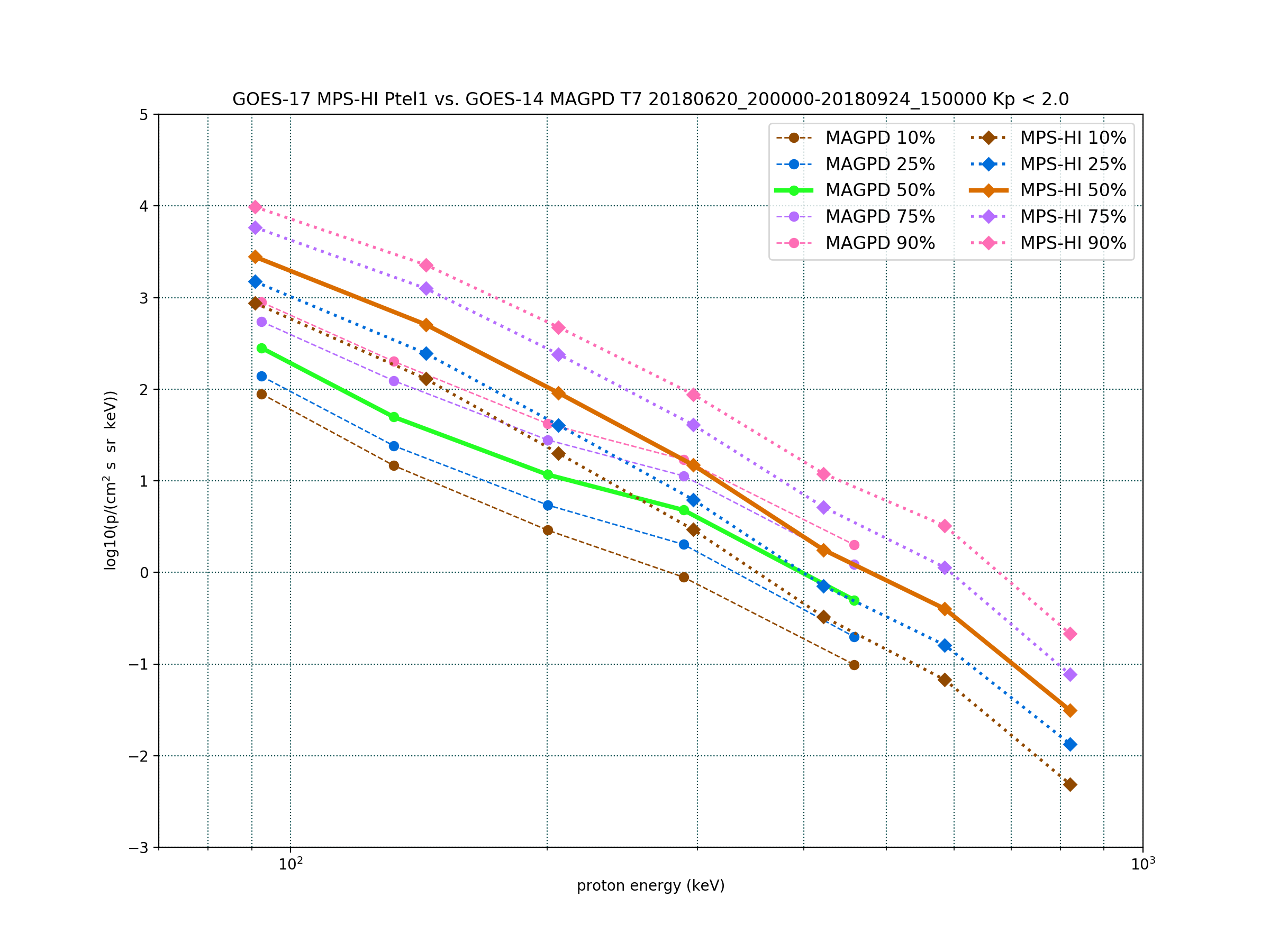 GOES-17 vs GOES-16 Protons
These GOES-17 data are preliminary, non-operational data and are undergoing testing.  Users bear all responsibility for inspecting the data prior to use and for the manner in which the data are utilized.
68
PLPT-SEI-005: Cross-Satellite Comparison of Trapped Particles
GOES-17 vs GOES-16 Protons
These GOES-17 data are preliminary, non-operational data and are undergoing testing.  Users bear all responsibility for inspecting the data prior to use and for the manner in which the data are utilized.
69
PLPT-SEI-005: Cross-Satellite Comparison of Trapped Particles
GOES-17 vs GOES-14 Protons
These GOES-17 data are preliminary, non-operational data and are undergoing testing.  Users bear all responsibility for inspecting the data prior to use and for the manner in which the data are utilized.
70
PLPT-SEI-005: Cross-Satellite Comparison of Trapped Particles
GOES-17 vs GOES-14 Protons
These GOES-17 data are preliminary, non-operational data and are undergoing testing.  Users bear all responsibility for inspecting the data prior to use and for the manner in which the data are utilized.
71
PLPT-SEI-005: Cross-Satellite Comparison of Trapped Particles
GOES-17 vs GOES-14 Protons
These GOES-17 data are preliminary, non-operational data and are undergoing testing.  Users bear all responsibility for inspecting the data prior to use and for the manner in which the data are utilized.
72
PLPT-SEI-005: Cross-Satellite Comparison of Trapped Particles
GOES-17 vs GOES-14 Protons
These GOES-17 data are preliminary, non-operational data and are undergoing testing.  Users bear all responsibility for inspecting the data prior to use and for the manner in which the data are utilized.
73
PLPT-SEI-005: Cross-Satellite Comparison of Trapped Particles
GOES-17 vs GOES-14 Protons
These GOES-17 data are preliminary, non-operational data and are undergoing testing.  Users bear all responsibility for inspecting the data prior to use and for the manner in which the data are utilized.
74
PLPT-SEI-005: Cross-Satellite Comparison of Trapped Particles
GOES-17 vs GOES-16 Electrons
These GOES-17 data are preliminary, non-operational data and are undergoing testing.  Users bear all responsibility for inspecting the data prior to use and for the manner in which the data are utilized.
75
PLPT-SEI-005: Cross-Satellite Comparison of Trapped Particles
GOES-17 vs GOES-16 Electrons
These GOES-17 data are preliminary, non-operational data and are undergoing testing.  Users bear all responsibility for inspecting the data prior to use and for the manner in which the data are utilized.
76
PLPT-SEI-005: Cross-Satellite Comparison of Trapped Particles
GOES-17 vs GOES-16 Electrons
These GOES-17 data are preliminary, non-operational data and are undergoing testing.  Users bear all responsibility for inspecting the data prior to use and for the manner in which the data are utilized.
77
PLPT-SEI-005: Cross-Satellite Comparison of Trapped Particles
GOES-17 vs GOES-16 Electrons
These GOES-17 data are preliminary, non-operational data and are undergoing testing.  Users bear all responsibility for inspecting the data prior to use and for the manner in which the data are utilized.
78
PLPT-SEI-005: Cross-Satellite Comparison of Trapped Particles
GOES-17 vs GOES-16 Electrons
These GOES-17 data are preliminary, non-operational data and are undergoing testing.  Users bear all responsibility for inspecting the data prior to use and for the manner in which the data are utilized.
79
PLPT-SEI-005: Cross-Satellite Comparison of Trapped Particles
GOES-17 vs GOES-14 Electrons
These GOES-17 data are preliminary, non-operational data and are undergoing testing.  Users bear all responsibility for inspecting the data prior to use and for the manner in which the data are utilized.
80
PLPT-SEI-005: Cross-Satellite Comparison of Trapped Particles
GOES-17 vs GOES-14 Electrons
These GOES-17 data are preliminary, non-operational data and are undergoing testing.  Users bear all responsibility for inspecting the data prior to use and for the manner in which the data are utilized.
81
PLPT-SEI-005: Cross-Satellite Comparison of Trapped Particles
GOES-17 vs GOES-14 Electrons
These GOES-17 data are preliminary, non-operational data and are undergoing testing.  Users bear all responsibility for inspecting the data prior to use and for the manner in which the data are utilized.
82
PLPT-SEI-005: Cross-Satellite Comparison of Trapped Particles
GOES-17 vs GOES-14 Electrons
These GOES-17 data are preliminary, non-operational data and are undergoing testing.  Users bear all responsibility for inspecting the data prior to use and for the manner in which the data are utilized.
83
PLPT-SEI-005: Cross-Satellite Comparison of Trapped Particles
GOES-17 vs GOES-14 Electrons
These GOES-17 data are preliminary, non-operational data and are undergoing testing.  Users bear all responsibility for inspecting the data prior to use and for the manner in which the data are utilized.
84
PLPT-SEI-005: Distributions of GOES-17 & -16 >2 MeV Electrons, 20 June – 24 Sept 2018
GOES-16 MPS-HI >2 MeV (E11), T1 and T4
GOES-17 MPS-HI >2 MeV (E11), T1 and T4
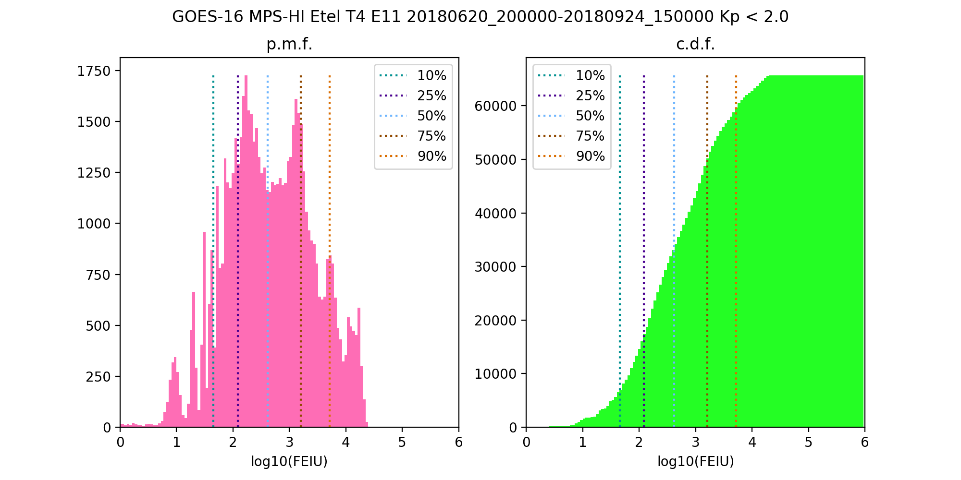 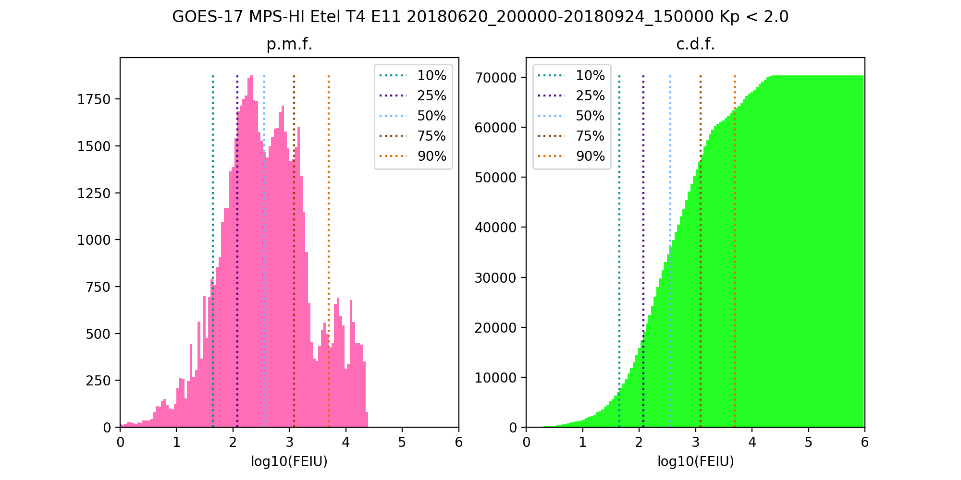 85